Psychiatrie-Krankenhausvergleichs-Vereinbarung
Vereinbarung nach § 9 Absatz 1 Nummer 9 BPflV zu den näheren Einzelheiten des leistungsbezogenen Vergleichs nach § 4 BPflV
Weiterverwendung mit Quellenangabe gestattet
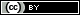 Gesetzliche Grundlage - § 4 BPflV
Ziel
Unterstützung der Vertragsparteien nach § 11 bei der Vereinbarung eines leistungsgerechten Gesamtbetrags, eines leistungsgerechten krankenhausindividuellen Basisentgeltwerts und sonstiger leistungsgerechter krankenhausindividueller Entgelte
Datengrundlage
Die der letzten Budgetvereinbarung zugrunde gelegten Leistungen
Die (vereinbarten) regionalen oder strukturellen Besonderheiten in der Leistungserbringung nach § 6 Absatz 2
Die vereinbarten Entgelte (Basisentgeltwert, ZE)
Der Psych-PV Nachweis
23.04.2019
Reinhard Schaffert | Geschäftsführer
2
Gesetzliche Grundlage - § 4 BPflV
Vergleichskriterien (Ergebnis)
Nach Leistungen oder Leistungsgruppen differenzierend 
die Bandbreite der vereinbarten Entgelte und 
statistische Lage- und Streumaße zu diesen Entgelten
Die (vereinbarten) regionalen oder strukturellen Besonderheiten
Der Umfang der personellen Ausstattung
Differenzierung (Filter)
Nach Fachgebieten untergliedert, unter besonderer Berücksichtigung der KJP 
Sowohl bundes- als auch landesbezogen
Vereinbarungsauftrag an Selbstverwaltung auf Bundesebene (Ergänzung § 9 Nr. 9 BpflV)
…auf Grundlage eines InEK-Konzepts
Einzelheiten zu Ausgestaltung, Organisation, Durchführung, Finanzierung und Anwendung
Datenübermittlung
23.04.2019
Reinhard Schaffert | Geschäftsführer
3
Psych-Krankenhausvergleichs-Vereinbarung
Geltungsbereich (§ 1)
Alle Krankenhäuser und selbständige, gebietsärztlich geleitete Abteilungen für die Fachgebiete Psychiatrie und Psychotherapie, Kinder- und Jugendpsychiatrie und -psychotherapie sowie Psychosomatische Medizin im Anwendungsbereich des KHG und der BPflV
Datengrundlagen (§ 2)
Inhalte
Leistungen der letzten Budgetverhandlung (AEB-Psych)
(Vereinbarte) regionale und strukturelle Besonderheiten nach § 6 Abs. 2 BPflV
Vereinbarte Entgelte (Basisentgeltwert, Zusatzengelte)
Psych-PV Nachweis bzw. zukünftig G-BA-Personalvorgaben
„Angaben zu Struktur und Umfeld des Krankenhauses“
Übermittlung an das InEK-Datenportal
23.04.2019
Reinhard Schaffert | Geschäftsführer
4
Psych-Krankenhausvergleichs-Vereinbarung
Ergebnisdarstellung (§ 3)
Bereitstellung in einem geschützten Bereich auf der InEK-Seite
Ergebnisse
Basisentgelte
Vereinbarte Entgelte für unbewertete Leistungen
Differenziert nach PEPP-Leistungen und Leistungsgruppen entsprechen PEPP-Entgeltkatalog
Darstellung
Krankenhausbezogen, auch für die Vergleichskrankenhäuser (Vergleichskrankenhäuser benannt und identifizierbar)
Tagesaktuell
Vergleich auf Grundlage der letzt verfügbaren Daten (Jahresübergreifend) sowie gesondert für die letzten beiden Vereinbarungsjahre
Statistische Kennzahlen
Mittelwert und Median
Minimum, Maximum
Standardabweichung
Unteres Quartil, oberes Quartil, Schiefe 
Nach Berechnungstagen gewichtete Mittelwert in der Vergleichsgruppe
23.04.2019
Reinhard Schaffert | Geschäftsführer
5
Psych-Krankenhausvergleichs-Vereinbarung
Vergleichsgruppen (§ 4)
Zuordnungen
Bundesland, dessen Behörde die Pflegesätze genehmigt
Fachgruppe entsprechend PEPP-Strukturkategorien 
Allgemeine Psychiatrie, Kinder- und Jugendpsychiatrie und Psychosomatik
Bei mindestens 70% der vereinbarten Entgelte in der entsprechenden Strukturkategorie
„Sonstige Einrichtung“ als Restgruppe
Vergleichsgruppen
alle Krankenhäuser der Fachgebietsgruppe im Bundesland
alle Krankenhäuser im Bundesland
alle Krankenhäuser der Fachgebietsgruppe bundesweit.
23.04.2019
Reinhard Schaffert | Geschäftsführer
6
Psych-Krankenhausvergleichs-Vereinbarung
Anwendung des Krankenhausvergleichs (§ 5)
Berücksichtigung im Rahmen der Budgetvereinbarung (Tatbestand nach § 3 Abs. 3 BPflV)
Anwendung der Vergleichsgruppe
Sofern in Gruppe a (alle Krankenhäuser der Fachgebietsgruppe im Bundesland) mindestens 15 Krankenhäuser enthalten sind, ist der Vergleich dort durchzuführen (einvernehmliche Abweichung möglich)
Ansonsten können die Vertragsparteien die geeignete Vergleichsgruppe auswählen
Sollte einvernehmlich keine der Gruppen geeignet sein, können ausgewählte benachbarte Bundesländer einbezogen werden 
Beispiel Vergleichsgruppe
alle Krankenhäuser der Fachgebietsgruppe im Bundesland
alle Krankenhäuser im Bundesland
alle Krankenhäuser der Fachgebietsgruppe bundesweit.
23.04.2019
Reinhard Schaffert | Geschäftsführer
7
Psych-Krankenhausvergleichs-Vereinbarung
Veröffentlichung (§ 6)
Öffentliche Darstellung der wesentlichen Daten des Krankenhausvergleichs des jeweiligen Vereinbarungszeitraumes auf der Internetseite des InEK
Bundesweit und differenziert nach Bundesländern
Eckdaten der Krankenhäuser
Anzahl der Einrichtungen in der jeweiligen Fachgebietsgruppe
PEPP-Entgelte mit entsprechenden Kennzahlen
Basisentgeltwerte
Gesonderte Darstellung der Psych-PV Daten gemäß der Psych-Personalnachweis-Vereinbarung
23.04.2019
Reinhard Schaffert | Geschäftsführer
8
Psych-Krankenhausvergleichs-Vereinbarung
Datenübermittlung (§ 7)
Krankenhäuser
Daten nach § 2 Abs 3 der Vereinbarung
Leistungen der letzten Budgetverhandlung (AEB-Psych)
(Vereinbarte) regionale und strukturelle Besonderheiten nach § 6 Abs. 2 BPflV
Vereinbarte Entgelte (Basisentgeltwert, Zusatzengelte)
Psych-PV Nachweis bzw. zukünftig G-BA-Personalvorgaben
„Angaben zu Struktur und Umfeld des Krankenhauses“
Ab Vereinbarungsjahr 2018
Fristen
Bei Vorliegen einer Vereinbarung (2018 bzw. 2019) bis zum 31.07.2019
Sonst innerhalb von 21 Tagen nach Vorliegen der Genehmigung
Kassen (Verhandlungsführende Krankenkasse)
Daten zu regionalen oder strukturellen Besonderheiten
Angaben zur Art und Höhe der gemäß § 6 Absatz 2 BPflV vereinbarten Entgelte
Darlegung des Krankenhauses zu den Details sowie die Kalkulationsunterlagen (die in der Budgetverhandlung vorgelegt wurden)
Kategorisierung
Ab Vereinbarungsjahr 2020
Bei Fristverstreichung jeweils Lieferung der Daten durch den anderen Vertragspartner möglich
23.04.2019
Reinhard Schaffert | Geschäftsführer
9
Psych-Krankenhausvergleichs-Vereinbarung
Zugangsberechtigungen (§ 8)
Gleicher Zugang für Krankenhaus und Vertragsparteien für das jeweilige Krankenhaus
Gleichheit der Daten (tägliche Aktualisierung) wird über Krankenhausvergleichs-ID (KHV-ID) sichergestellt
Freischaltung durch das InEK
Krankenhaus und die jeweiligen Vertragsparteien nach § 11 BPflV (Verhandlungsteilnehmer) können jeweils drei Personen für den Zugang zu den Daten des einzelnen Krankenhauses benennen
Die kassenseitigen Vertragsparteien benennen eine federführende Krankenkasse für die Datenübermittlung 
Die weiteren an den Budgetverhandlungen Beteiligten nach § 18 Absatz 1 Satz 2 KHG (Kassen mit > 5% Belegung) können jeweils eine Person für den Zugang benennen
Sonstiges
InEK entwickelt ein Daten-Plausibilisierungs-Verfahren (§ 9)
InEK handelt bezüglich des Krankenhausvergleichs im Auftrag und Namens der Vereinbarungspartner
Inkrafttreten am 01.04.2019
23.04.2019
Reinhard Schaffert | Geschäftsführer
10
Bewertung
Entspricht wohl dem unter den gesetzlichen Vorgaben verhandelbarem Ergebnis
Abweichung der Vertragsparteien vor Ort von der regelhaften Vergleichsgruppe möglich (in gewissen Rahmen und einvernehmlich)
Jahresübergreifender Vergleich möglich (sachgerecht, sinnvoll?)
Mögliche Auswirkungen werden meines Erachtens unterschätzt
Krankenhaus mit Vergleichsweise hohem Basisentgeltwert (BEW) muss schlüssig darlegen, "aus welchen Gründen die Überschreitung unabweisbar ist" (§ 3 Abs. 3 Satz 7 BPflV)
Dagegen kein Anspruch auf Erhöhung des BEW
Darlegung auf Leistungsebene schwierig
PEPP relativ gering differenziert
Weitere Verflachung durch Streichung von OPS (von der DKG befürwortet)
Strukturelle/regionale Besonderheiten müssten vereinbart werden
Was ist eine solche Besonderheit?
Nur Darstellung höherer Kosten (ohne gleichzeitigen Leistungsbezug) würde ich als Kostenträger nicht akzeptieren
23.04.2019
Reinhard Schaffert | Geschäftsführer
11
Bewertung
Krankenhausvergleich wird eine Konvergenz der Basisentgeltwerte bewirken…
…allerdings (im Gegensatz zur ursprünglichen Konvergenzphase) nur einseitig von oben
23.04.2019
Reinhard Schaffert | Geschäftsführer
12
Vielen Dank
23.04.2019
Reinhard Schaffert | Geschäftsführer
13